Vocación de Servicio
Programa para la transformación del ser y la mitigación del riesgo psicosocial 

Grupo de Gestión Humana (SST)

Claudia Lozada Ramírez 
Especialista en Psicología de la Seguridad y Salud en el Trabajo
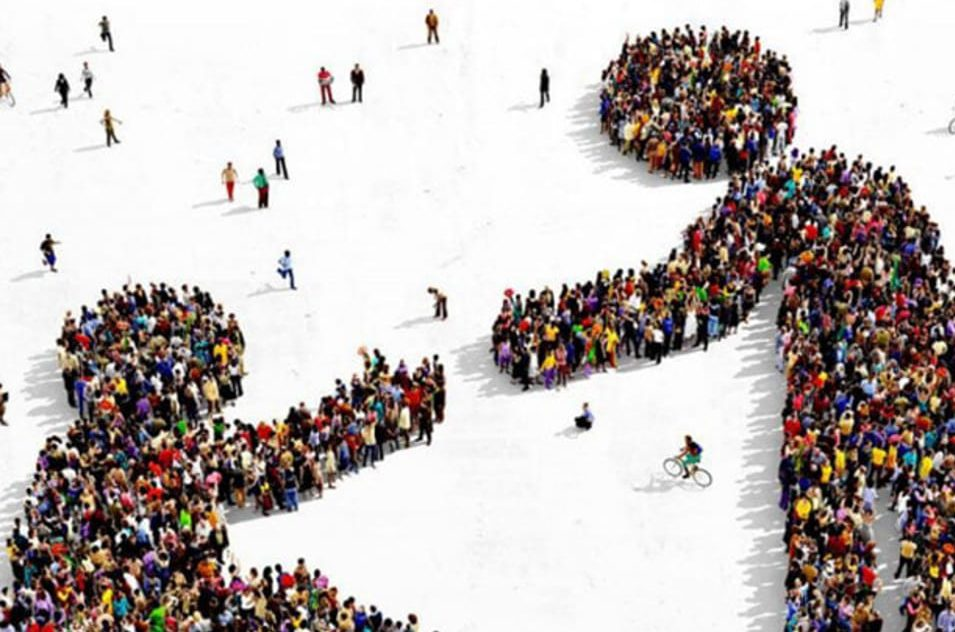 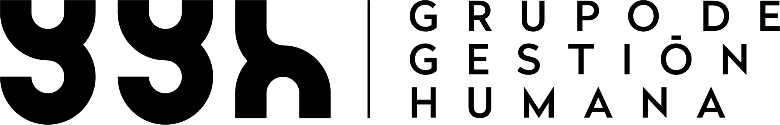 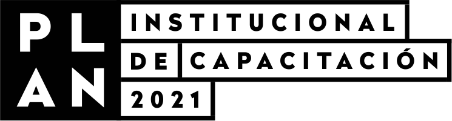 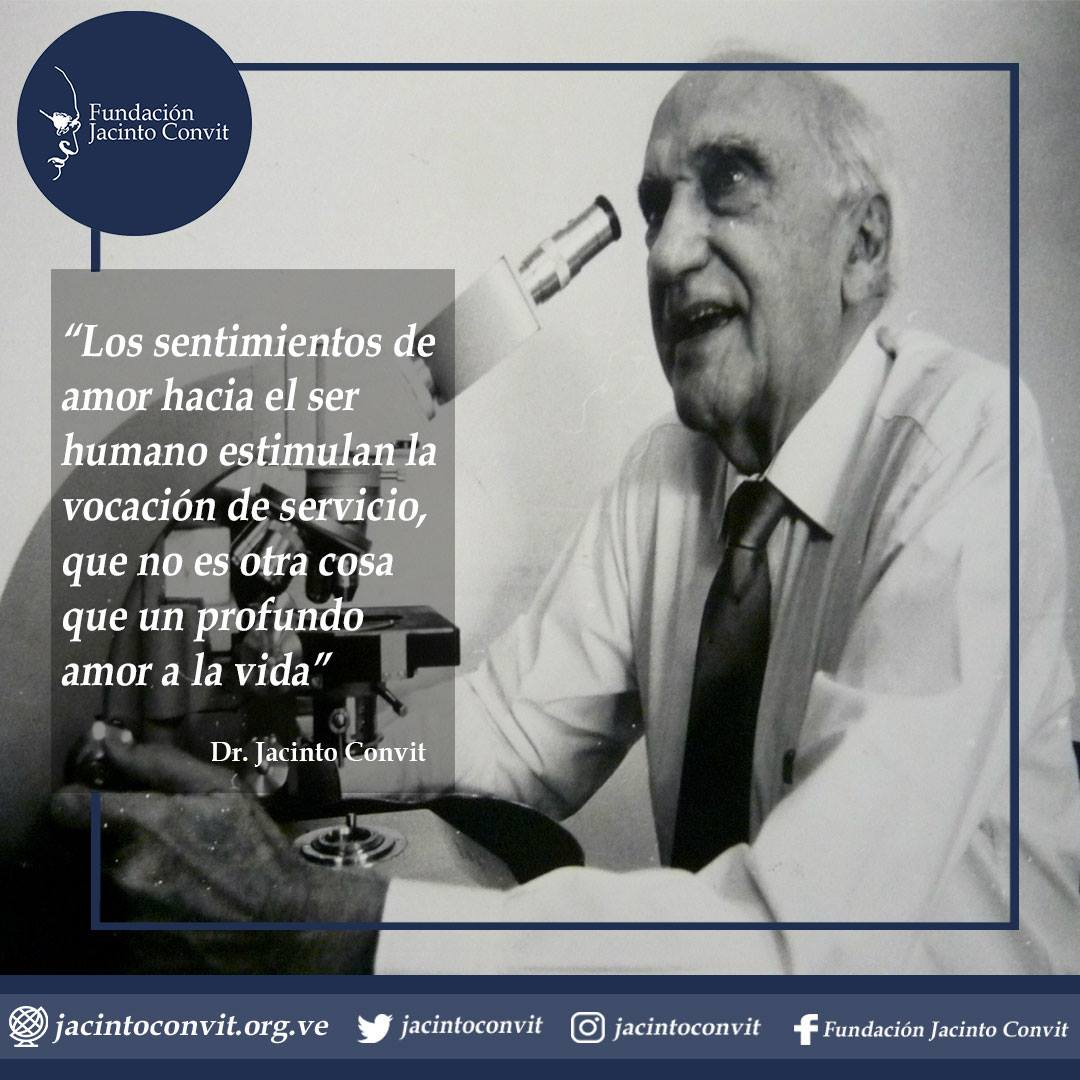 ¿Qué es Vocación de Servicio?
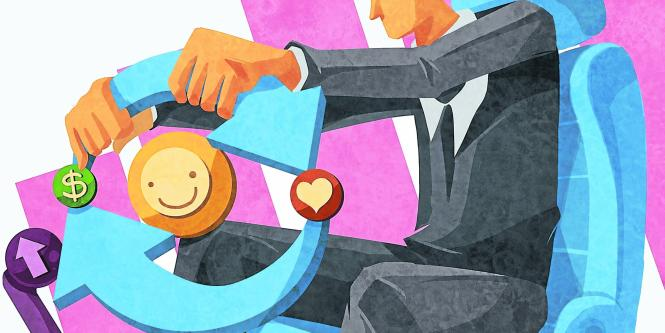 La Vocación de Servicio


Virtud que radica en el ALMA y comprende el COMPROMISO,  PASIÓN y ESPÍRITU DE ENTREGA hacia la actividad o atribución que se debe desarrollar. Práctica constante que permite INVOLUCRARSE en el trabajo para hacer más y mejor las cosas.
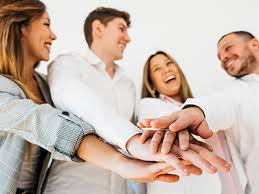 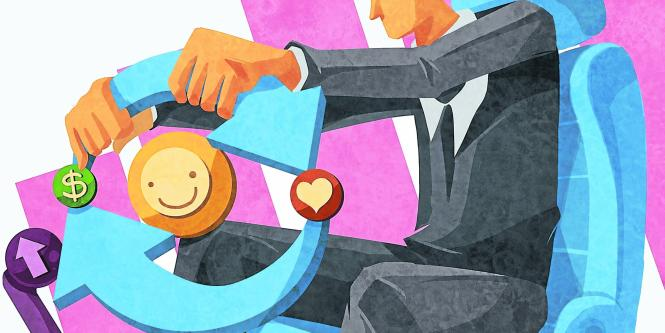 La Vocación de Servicio


Se manifiesta a través de ACTITUD DE AGRADO y RESPONSABILIDAD en la ejecución de las labores cotidianas, sin importar si son grandes, pequeñas o la proyección y alcance que vayan a tener.  La persona que trabaja con vocación de servicio, TRABAJA POR EL GUSTO DE HACER LAS COSAS BIEN y EXTERIORIZA SATISFACCIÓN PERSONAL EN LA ACTIVIDAD LABORAL QUE REALIZA.
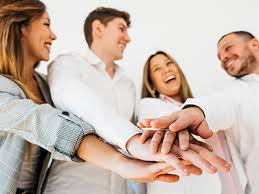 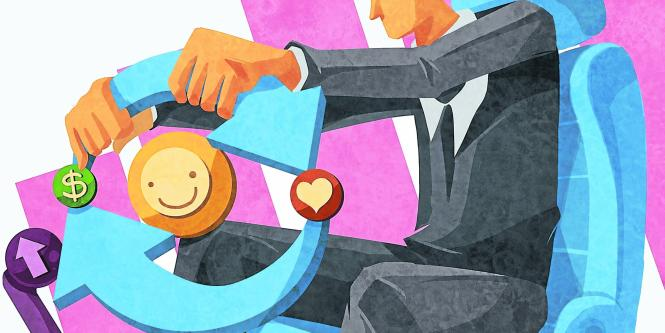 La Vocación de Servicio

La vocación de servicio es VALOR IMPRESCINDIBLE EN TODO SERVIDOR PÚBLICO, el mismo se refleja en la habilidad de ATENDER DE MANERA ESPECIAL Y NATURAL AL USUARIO, SEA EXTERNO O INTERNO, de tal modo que se requiere que todo funcionario o contratista del MINISTERIO DE CULTURA se conduzca con actitud sensible, solidaria, de respeto y apoyo hacia los demás colaboradores, con los jefes o superiores, visitantes y derechohabientes con quienes interactúa.
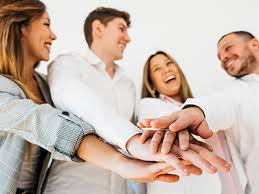 Características de la persona que demuestra tener el valor de VOCACIÓN DE SERVICIO
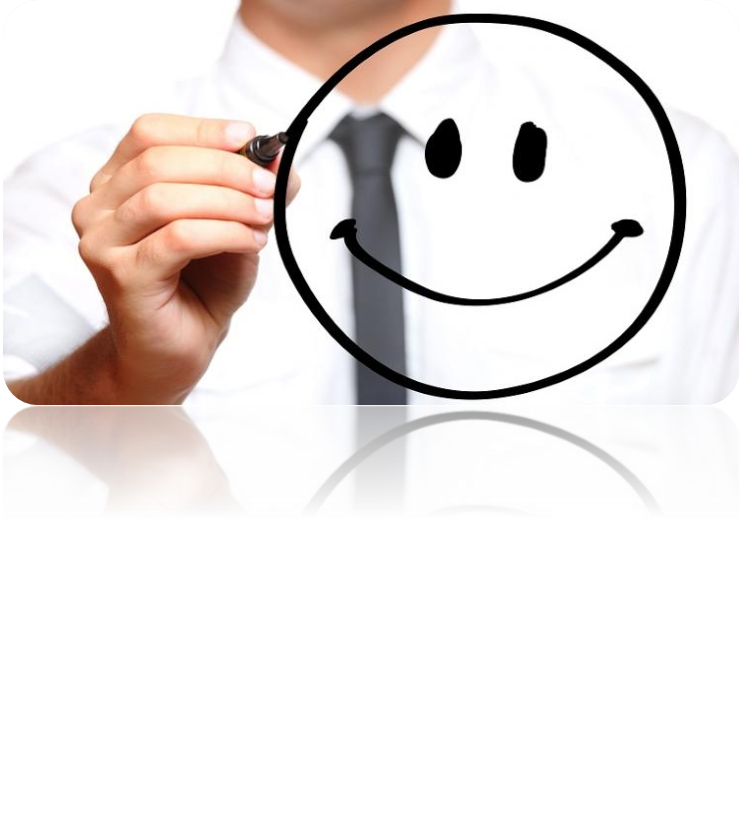 10 Acciones que Reflejan Trabajar con Vocación de Servicio
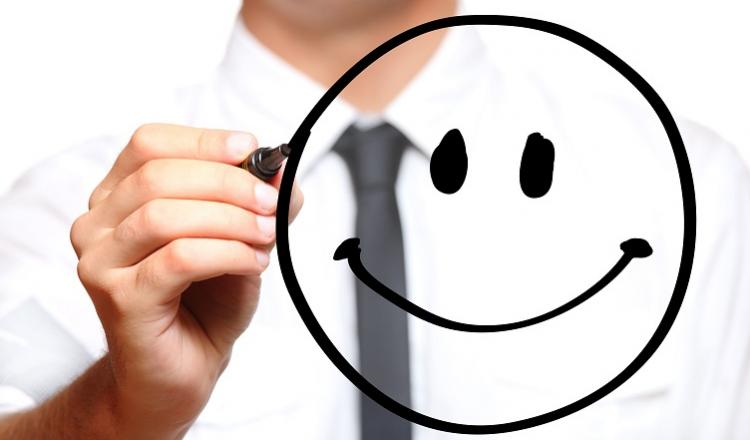 ¿Qué significa para ti la Vocación de Servicio?
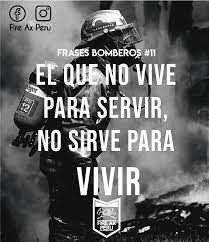 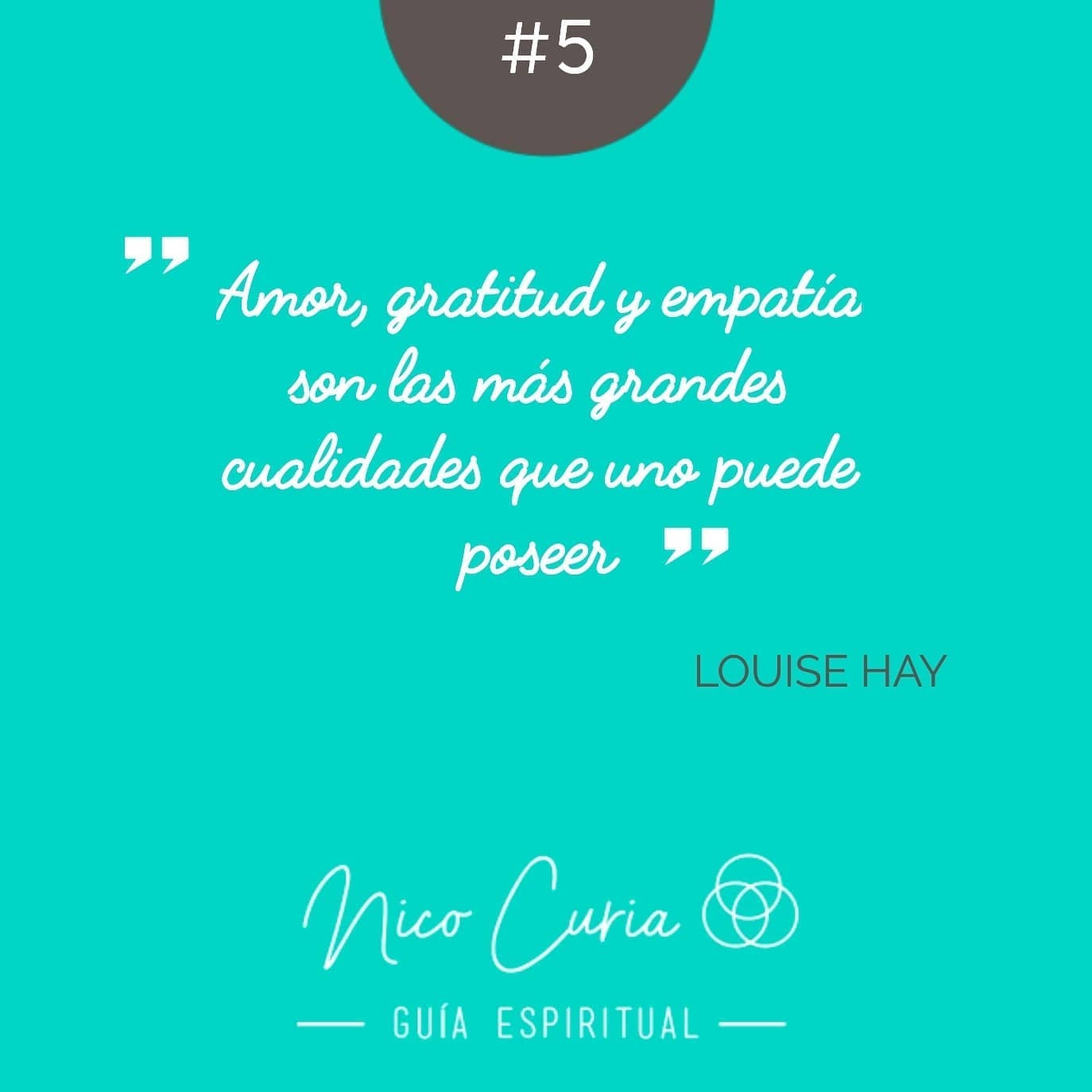 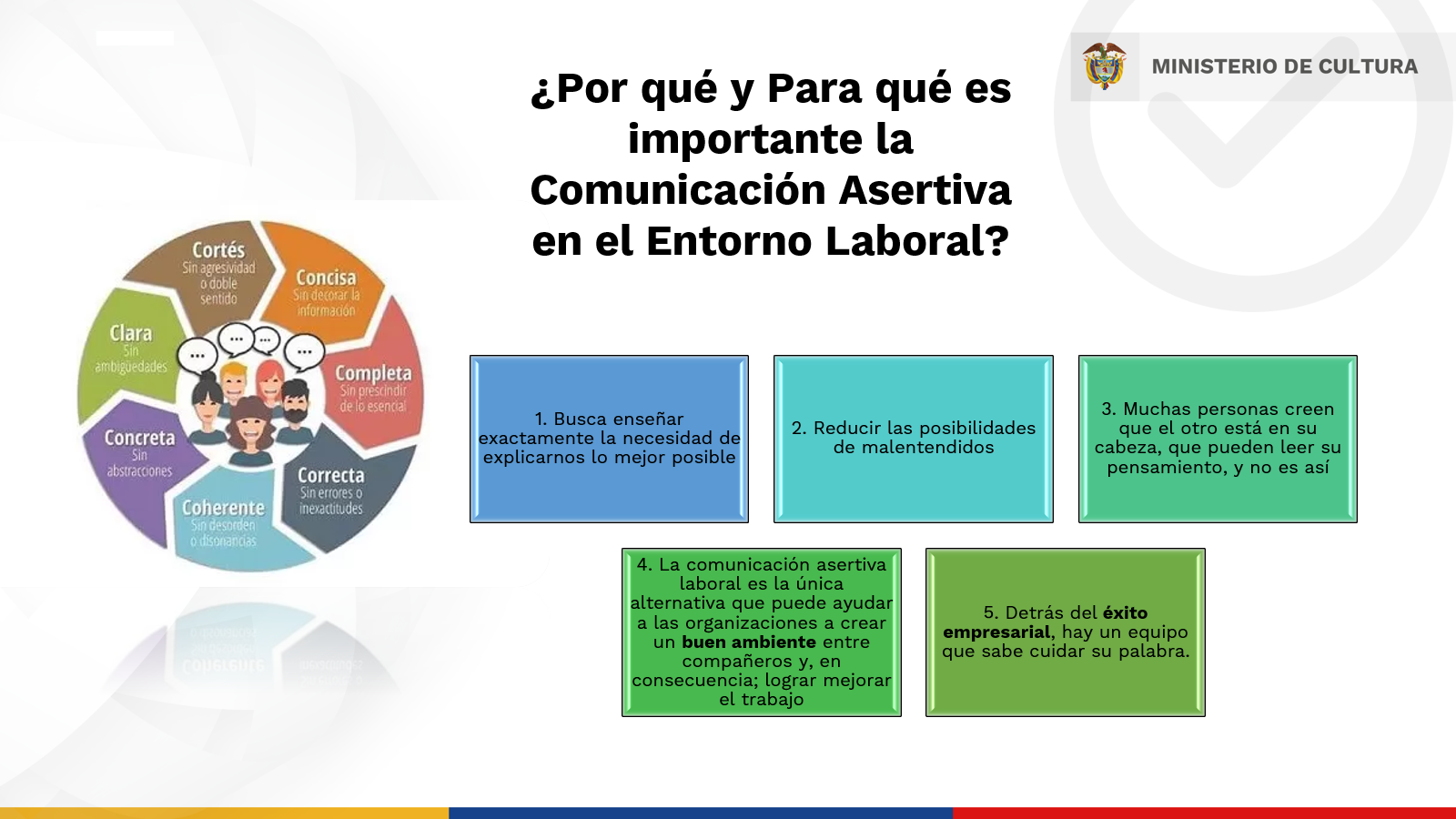 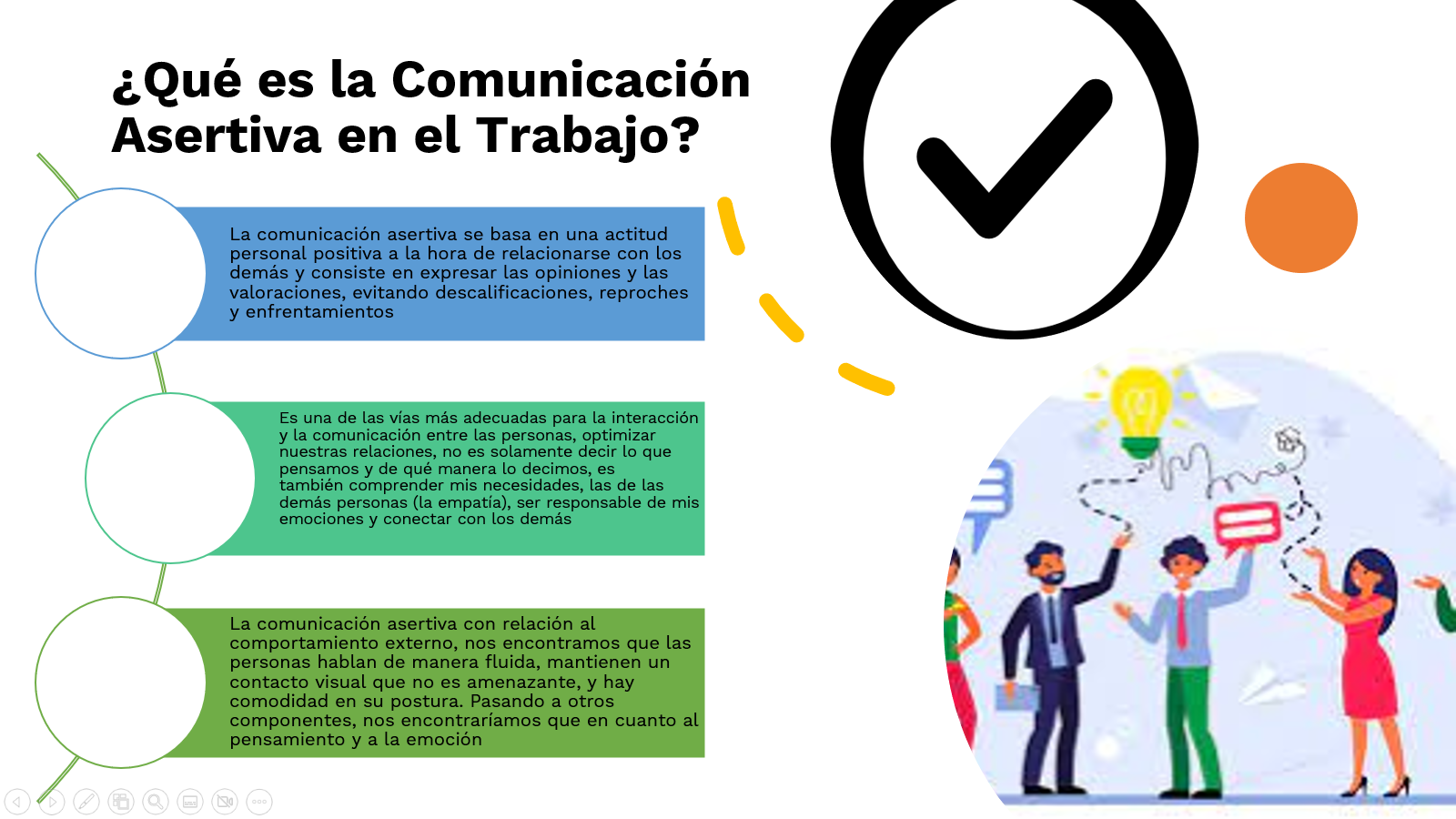 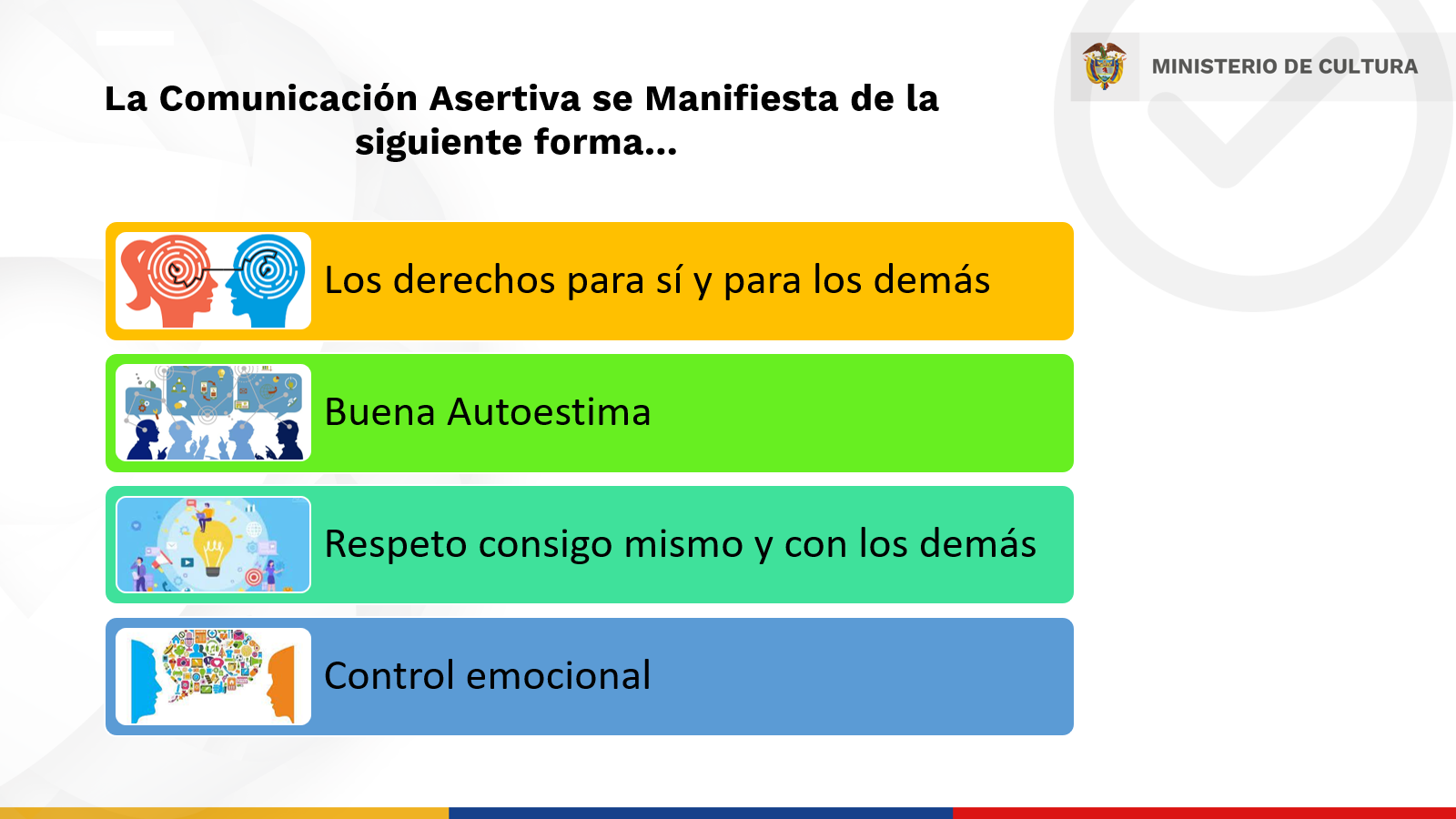 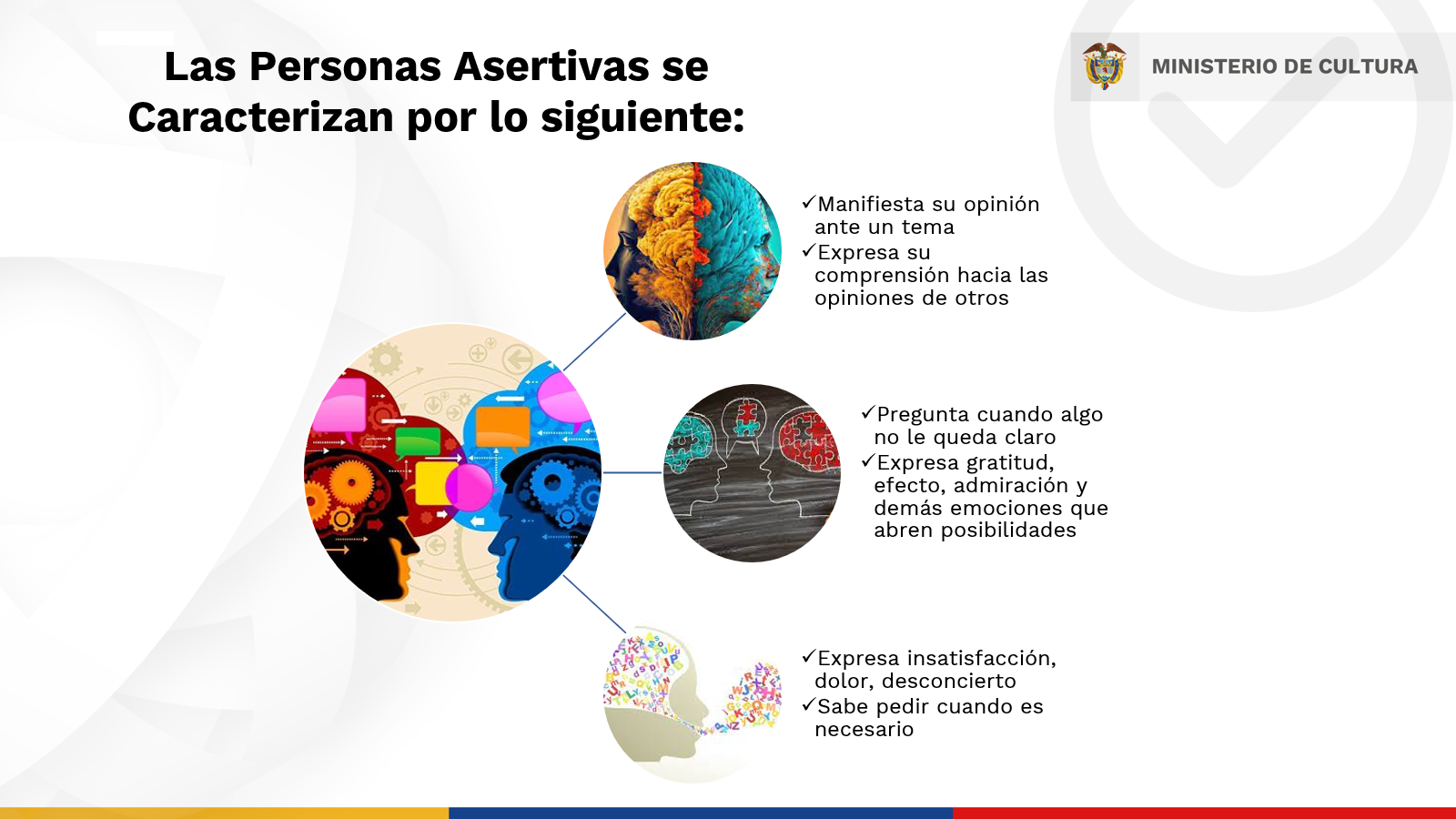 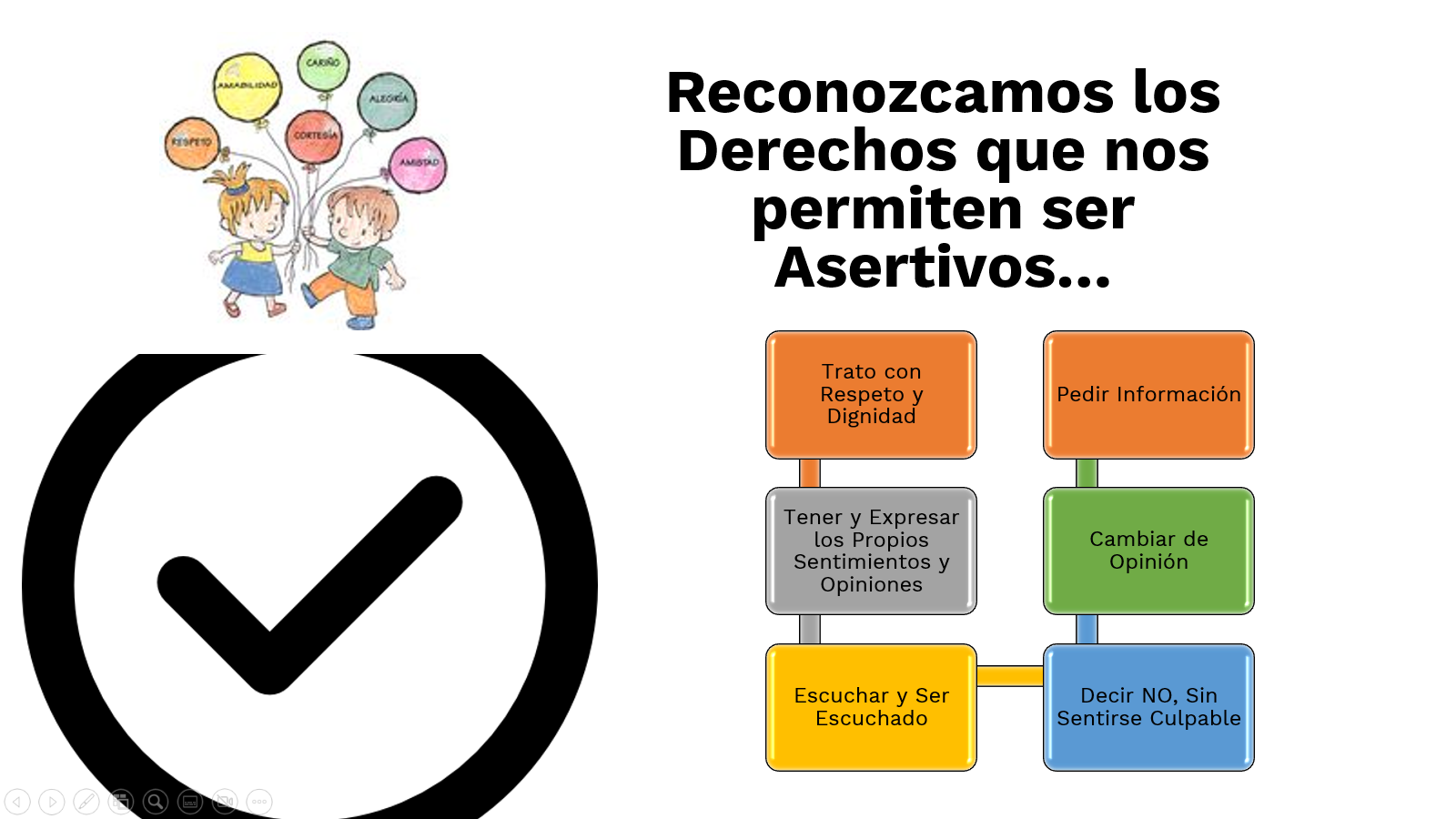 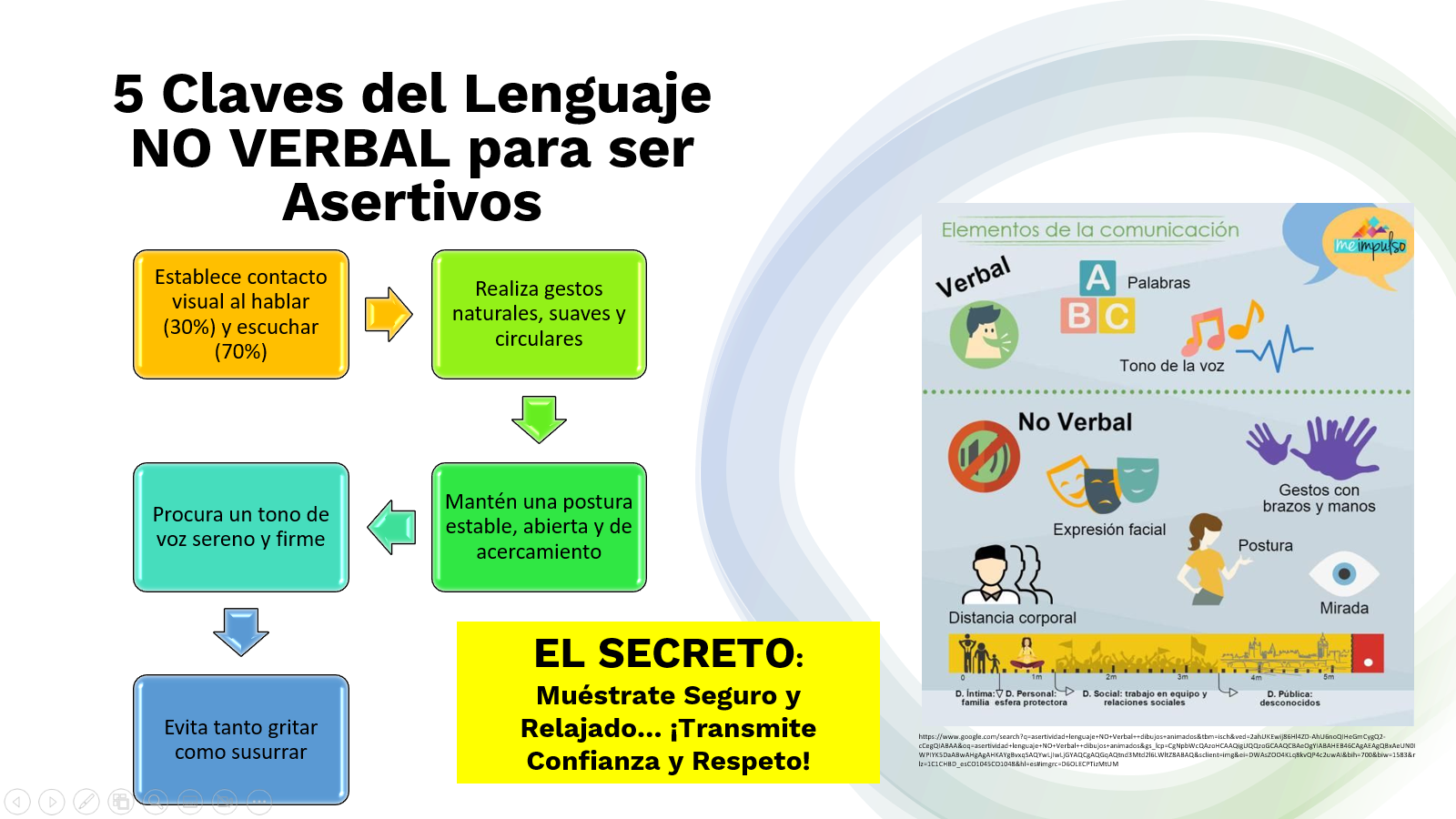 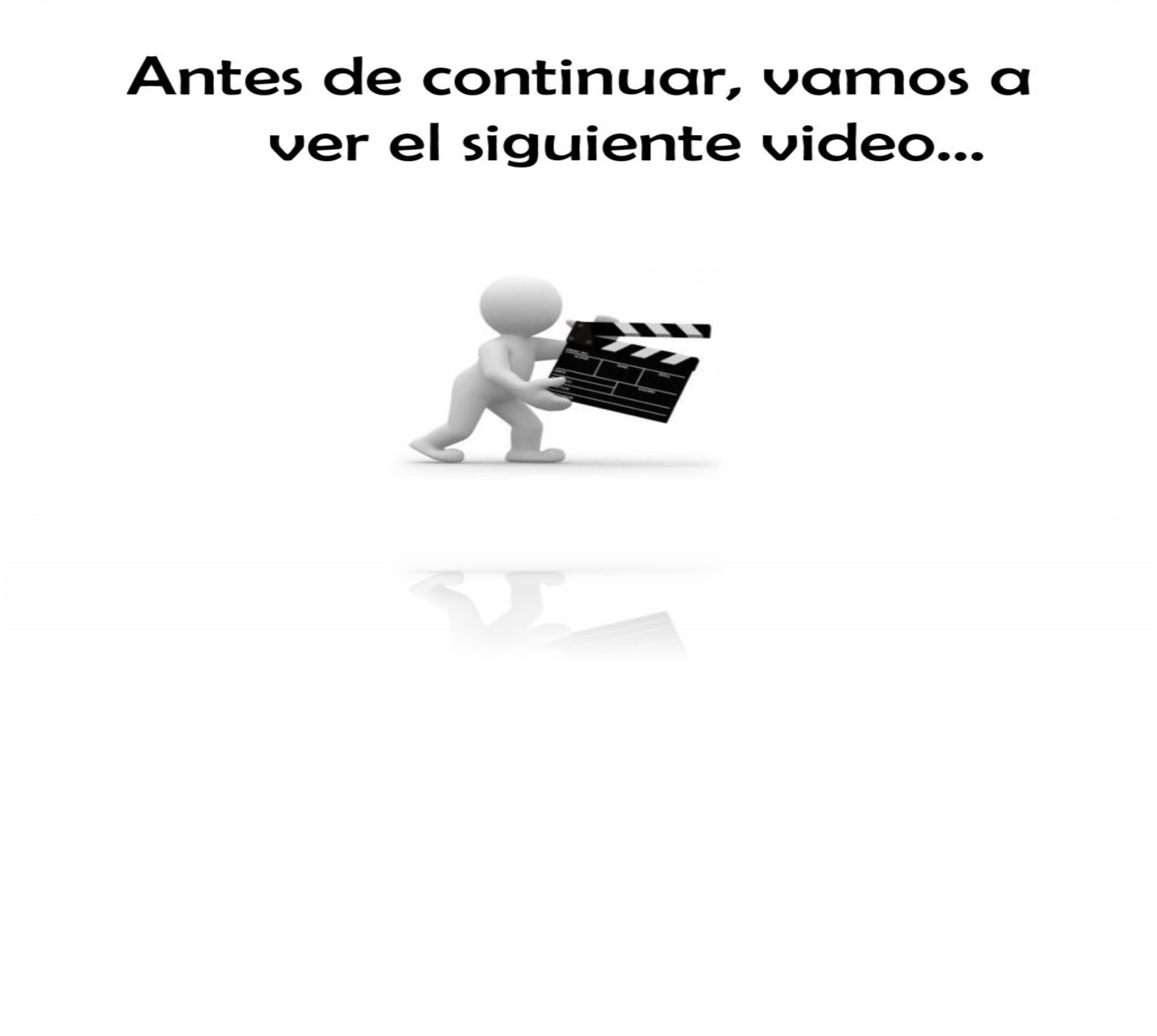 https://www.youtube.com/watch?v=itBLSKocD4o&t=222s
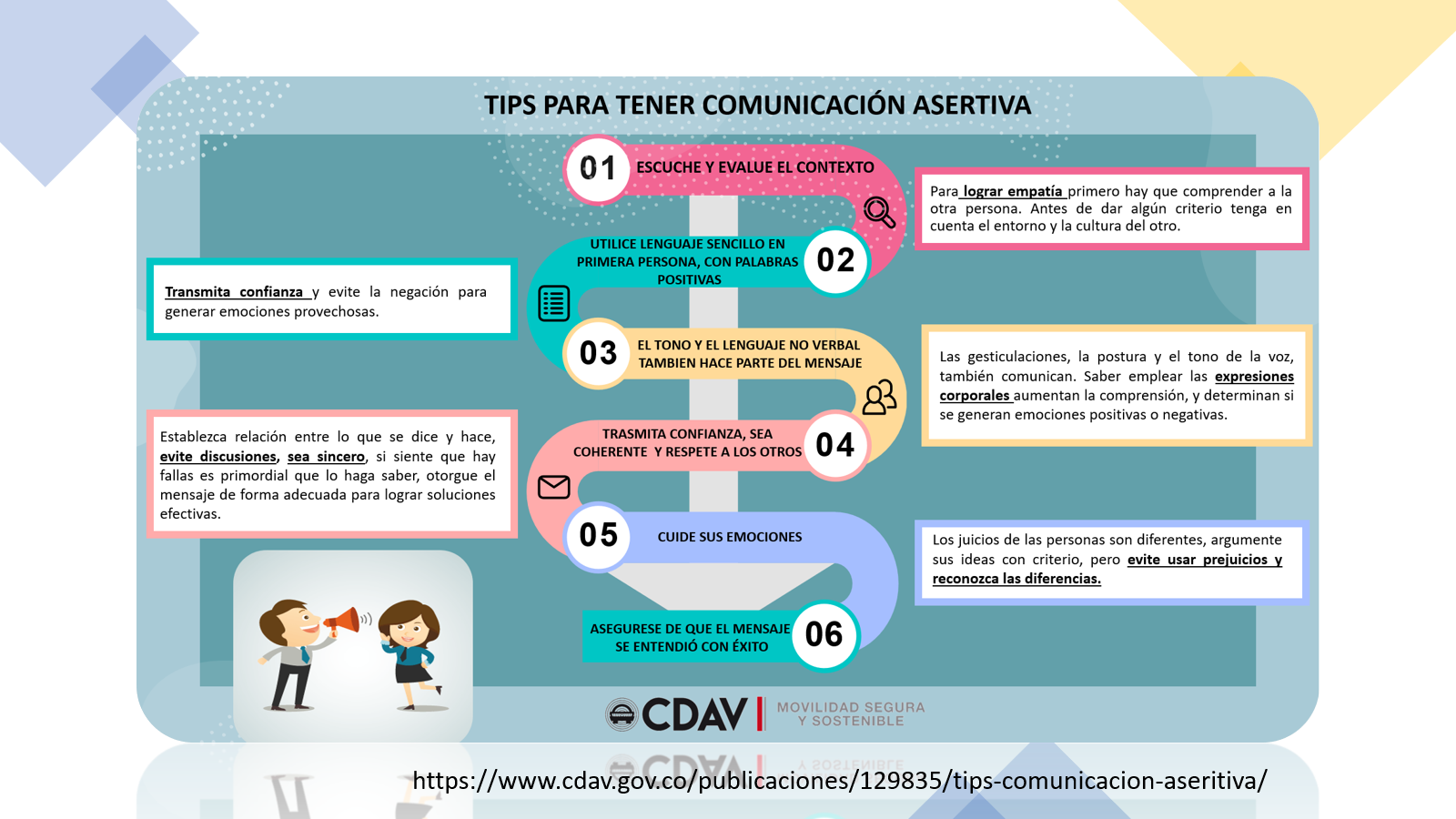 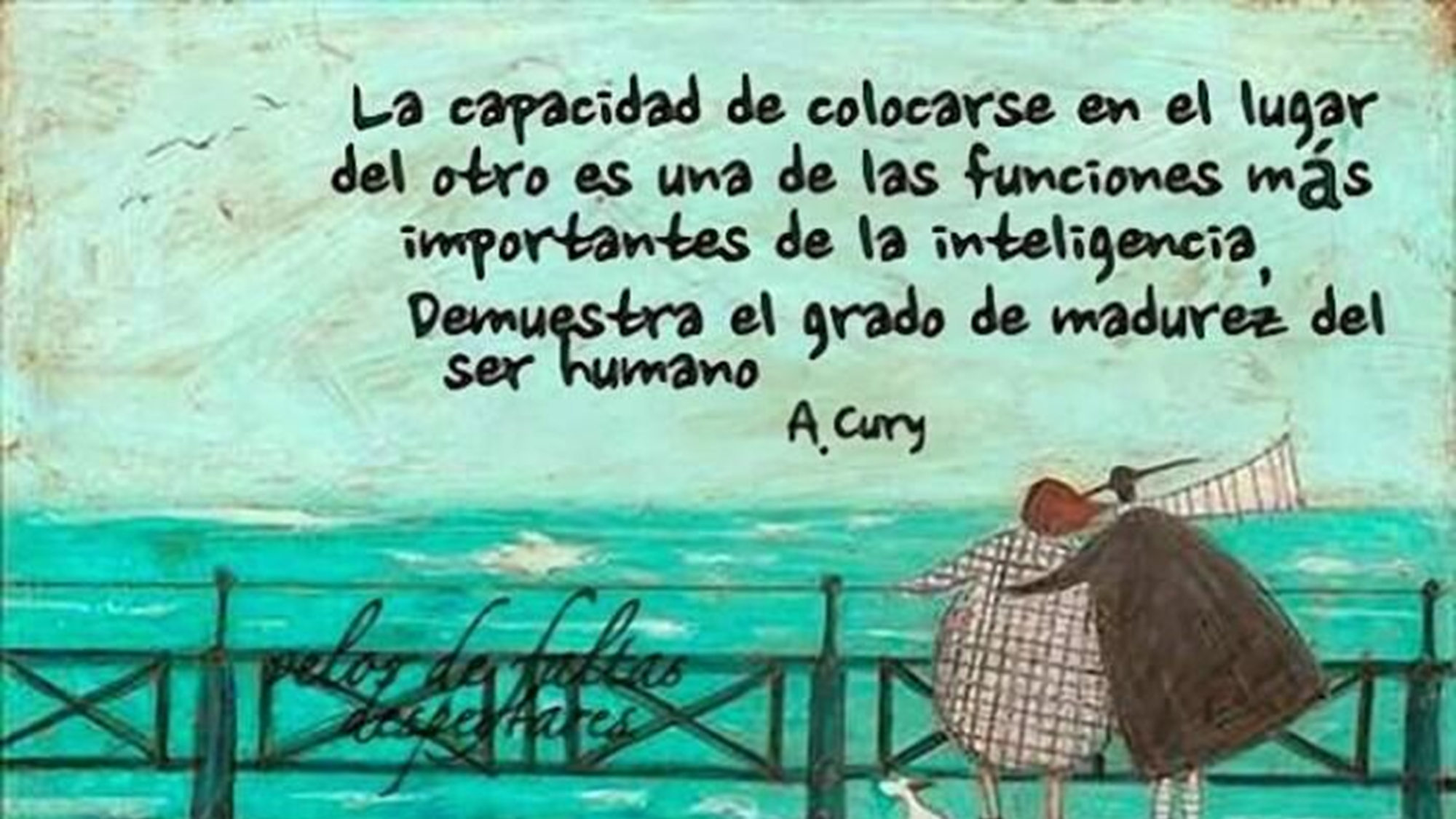 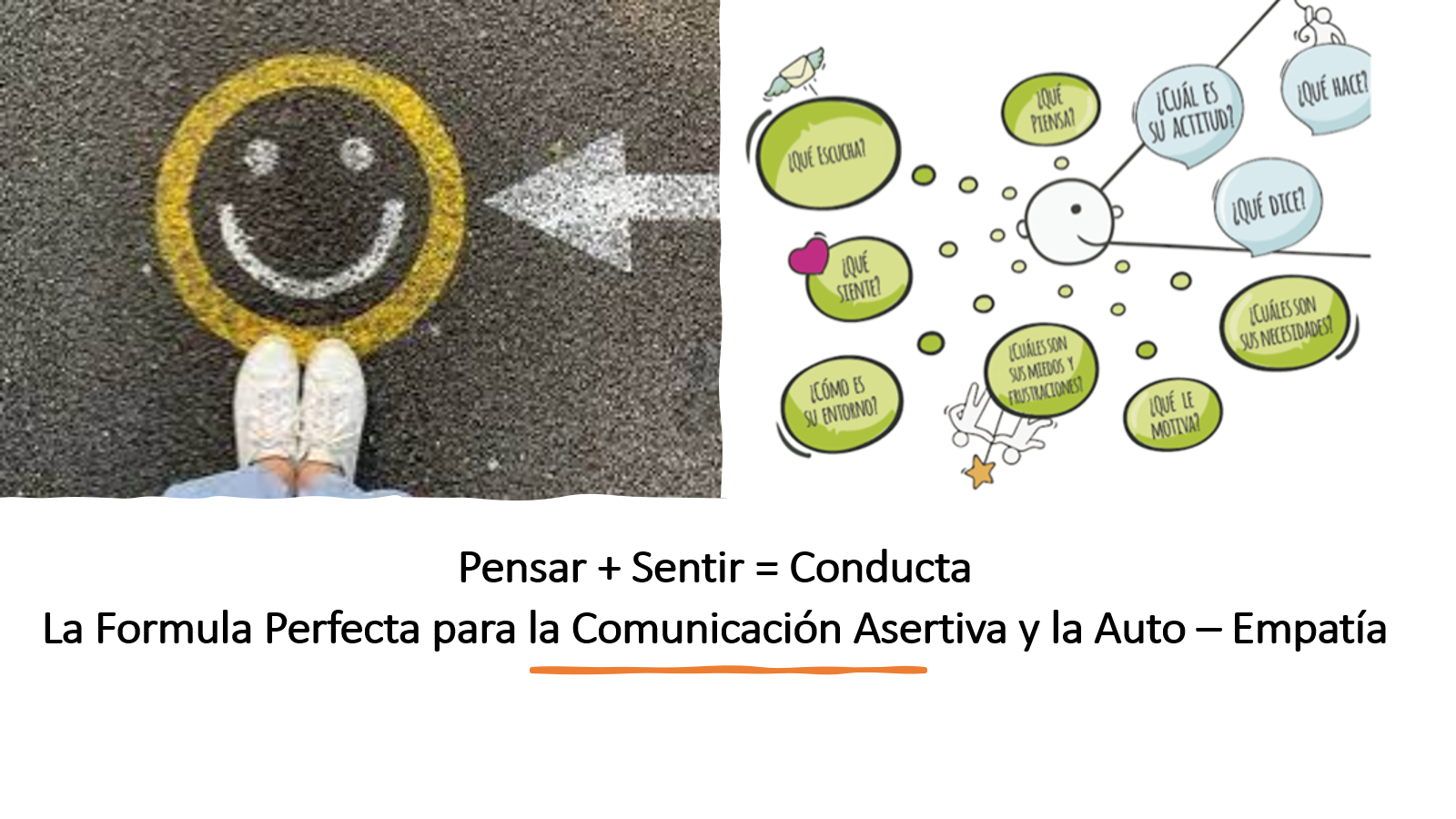 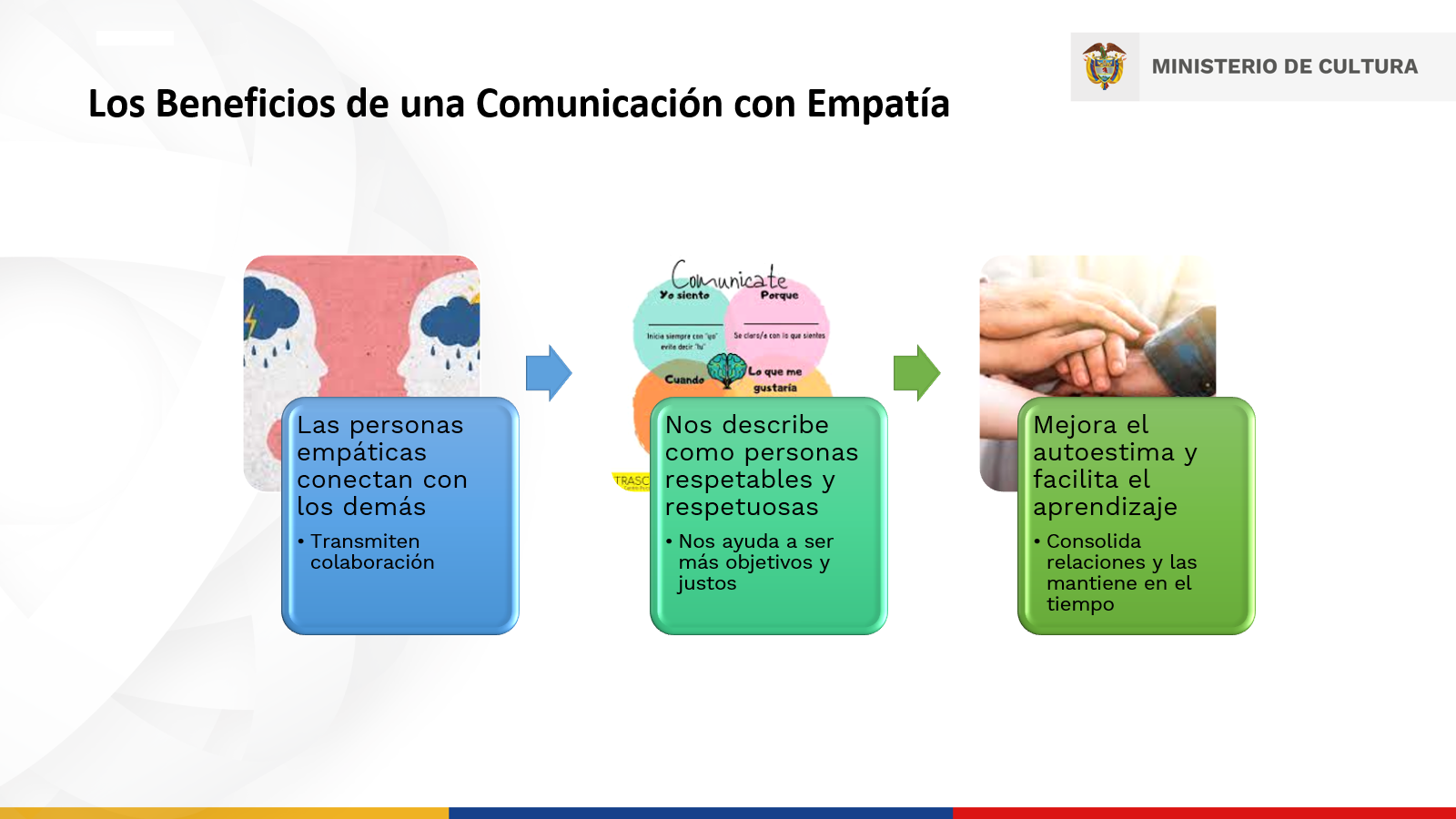 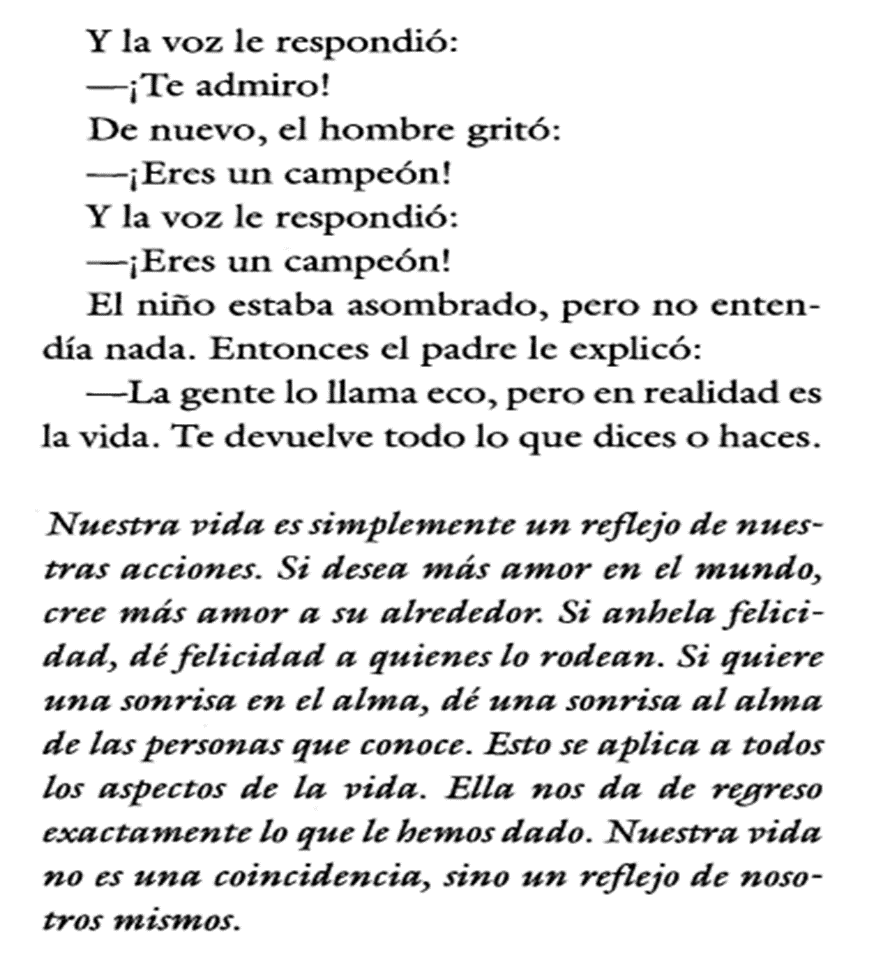 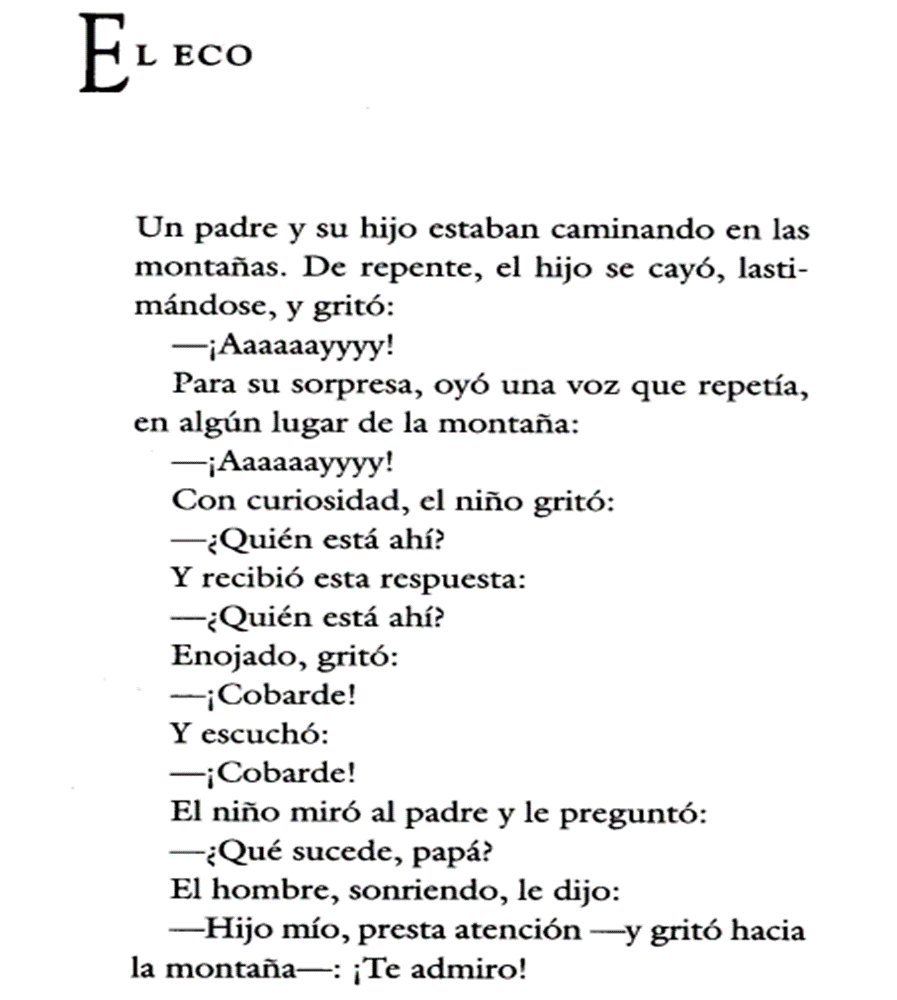 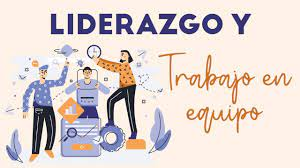 El liderazgo y trabajo en equipo se basan en una tendencia de equipos e influencia de grandes o pequeños grupos en los que se necesita un líder para guiar a las personas y equipo hacia los objetivos que se marquen, es por ello que nace el término liderazgo y trabajo en equipo.
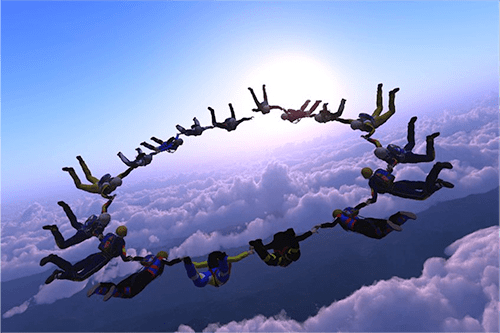 https://youtu.be/cJUXxjOeoCk
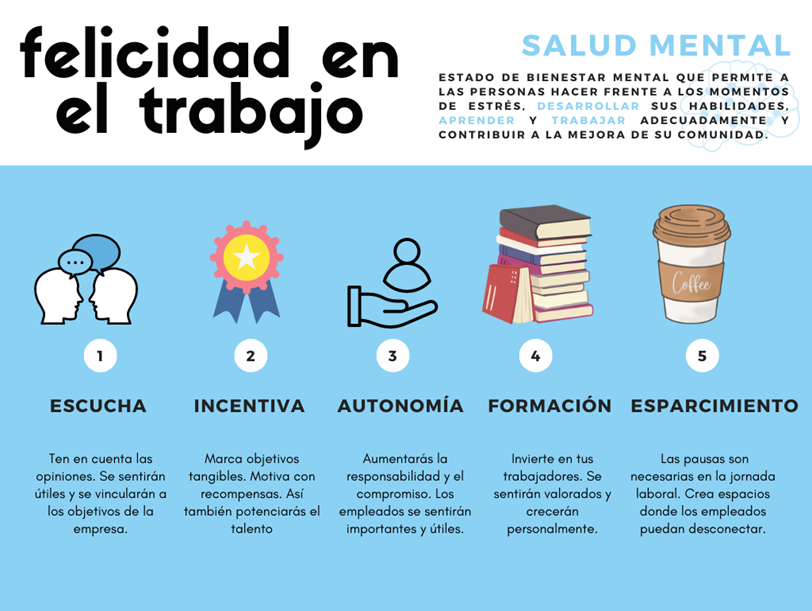 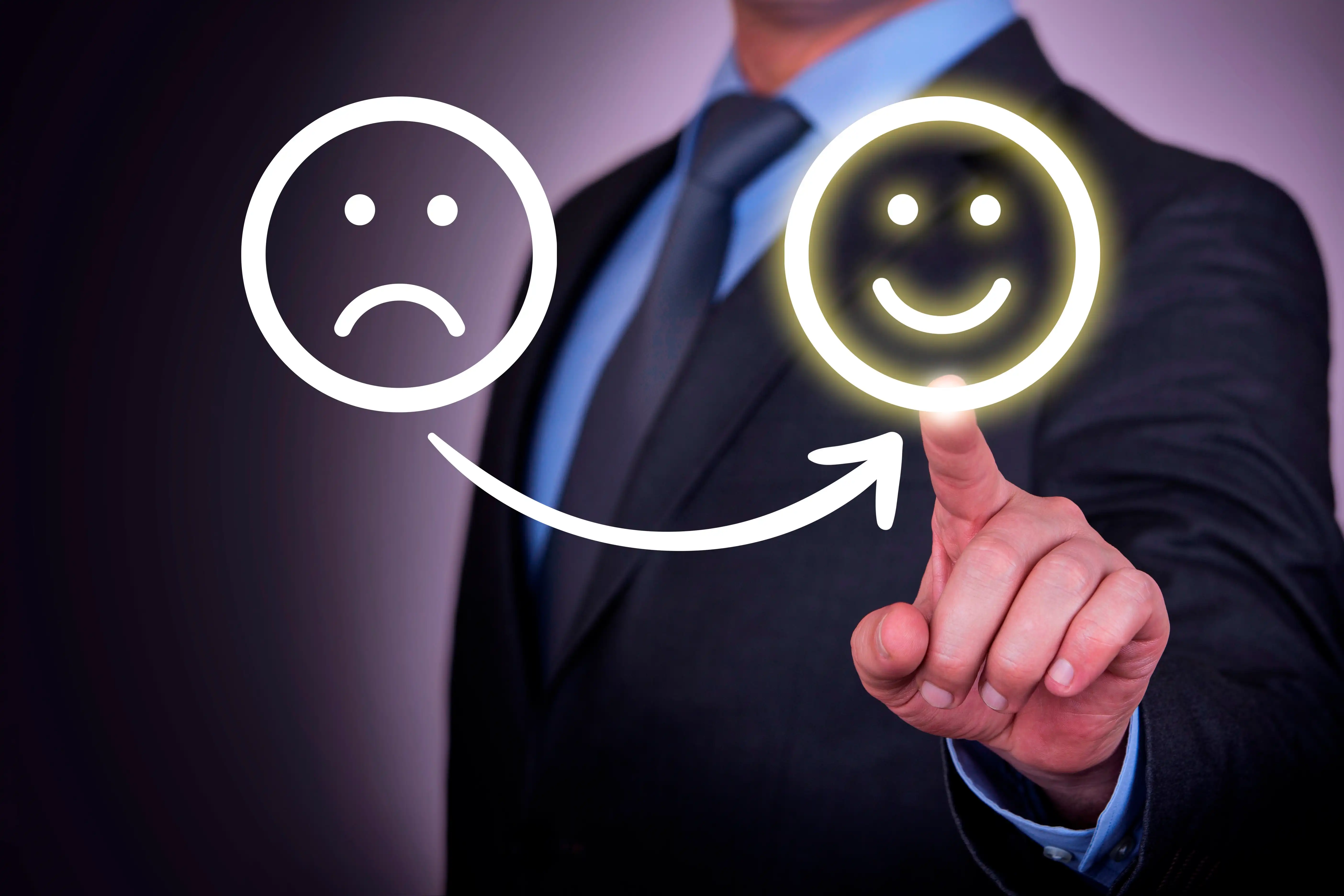 El cambio depende de ti… Entonces, ¿Qué te hace falta para conectar contigo y encontrar Flow y Engagement en tu trabajo
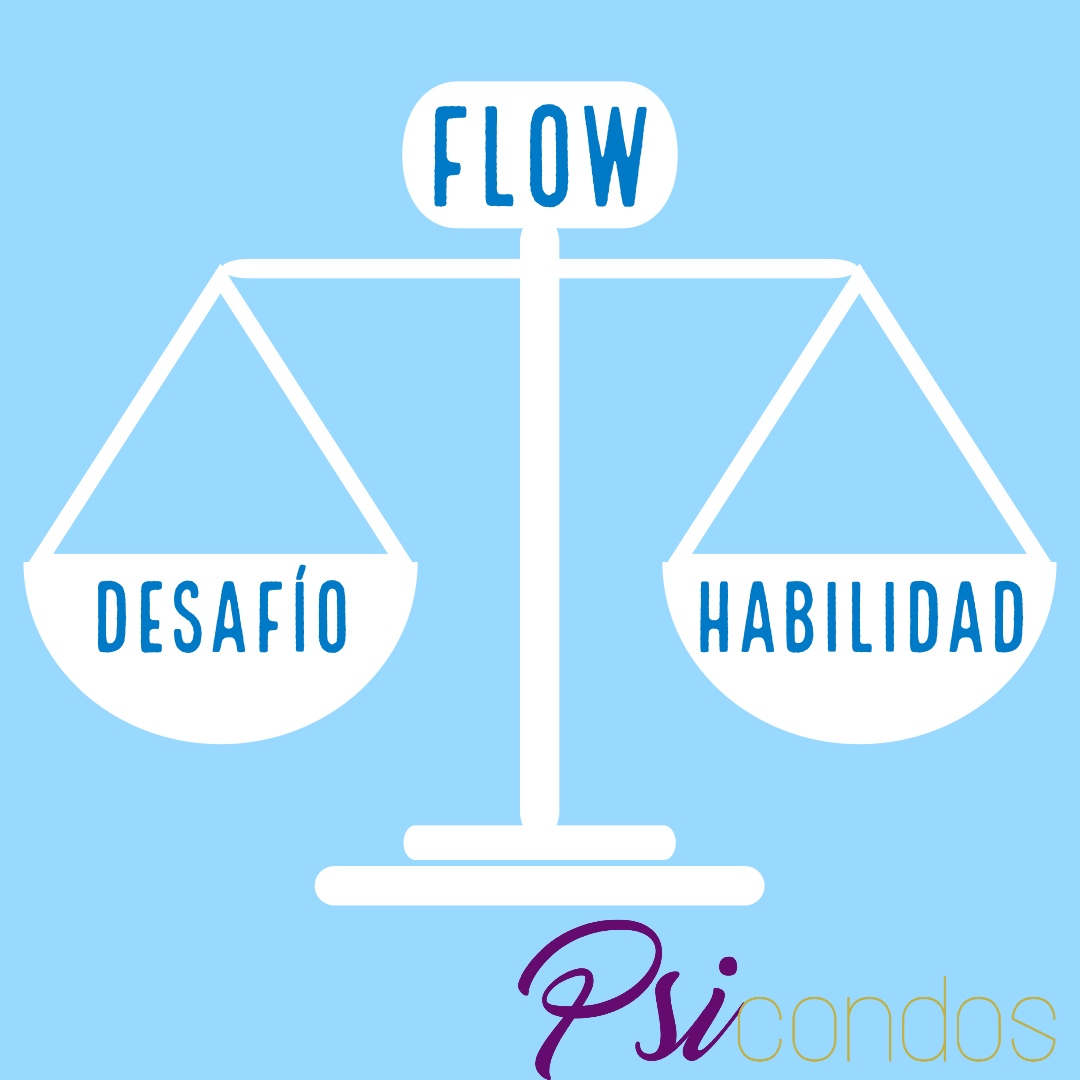 Cuando te encuentras en el flow state, o estado de flujo, estás inmerso en una tarea al punto de perder la noción del tiempo e ignorar las distracciones del entorno. Si logras ese estado óptimo en el trabajo, podrás fortalecer la concentración, la creatividad y la participación; sin mencionar que la sensación es magnífica. Si bien es cierto que el flow state puede ser difícil de lograr, en este artículo compartiremos seis prácticas cotidianas que pueden resultar muy útiles para mantenerte concentrado en lo que desees.
Ocho (8) Factores Claves para Desarrollar Flow Laboral
Los Beneficios del Flow en el Trabajo y en Nuestra Vida
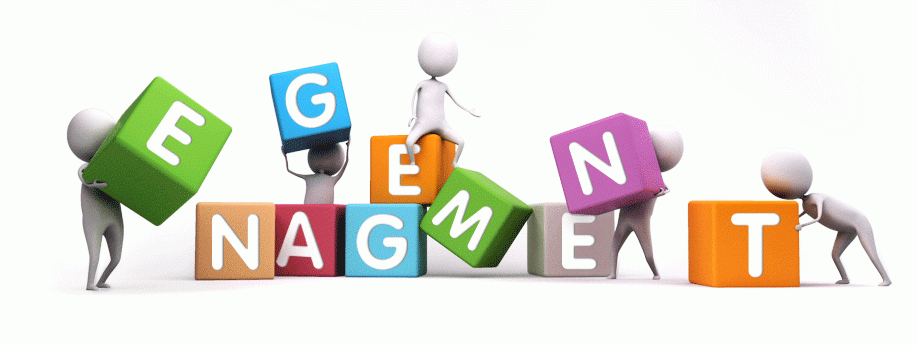 Significa compromiso, los colaboradores están comprometidos con su trabajo dentro de la empresa o entidad. Pero, al mismo tiempo, remite también a contrato, es decir, el acuerdo que se firma entre las personas empleadas y quienes les dan trabajo.
Las siete (7) Claves del Engagement
15 Tips para mejorar el Engagement laboral